L’ ANTHOARD
MENU
ORTHOPEDIE
PODOLOGIE
POSTUROLOGIE
6 rue ANTHOARD
38000 GRENOBLE
TEL : 04 76 00 11 59
auberoger.2@orange.fr
mention légale
MENU
- HORAIRE D’ ouverture
   -  Histoire du cabinet
- PRESTATION ET PRODUIT MEDICAL
- TARIFICATION 
-  Prise DE RENDEZ- VOUS 
- PHOTOGRAPHIE 
-MENTION LEGALE
HORAIRE D’ OUVERTURE
Les consultations  sont sur  rendez-vous 
Lundi  de 10 heure à 18 heures
Mardi  de 10  heures à 18 heures 
Mercredi  de 10 heures à 18  heures 
Jeudi  fermé
Vendredi fermé 
Merci  de contacter  le professionnel de santé  en cas d’urgence .
HISTOIRE DU CABINET
Crée  en aout 1995  par monsieur AUBERTIN ROGER diplômé
De l’ école ECOTEV de VIENNE  en novembre 1993 , le cabinet s’est installé au 6 rue anthoard à Grenoble  depuis  janvier 2006 .
Agréer par la CRAM Rhône-Alpes et la CPAM  de Grenoble ;
Le  cabinet vous accueille  dans  la quiétude et le respect  des règles  médicales  .
Un parking  privé  est à votre service (impasse Gelin )
numéroté avec  un accès  par interphone .
Le cabinet est aux normes (  accessibilité  )
PRESTATION et PRODUIT MEDICAL
La principale activité  est la  réalisation d’orthèse plantaire  sur mesure ( semelle orthopédique ) remboursé par la CPAM et les mutuelles santé .
La technique du double thermoformage  est au cœur de la réalisation des orthèses plantaires  thermoformées par moulage en charge proprioceptives dynamiques étant une spécialité du cabinet  ceci étant lié a une étude podologique ,
podométrique  et posturale  par testing neuromusculaire  et
différents  tests posturaux ( œil –oreille – atm ) complétée par
un bilan radiologique ciblé sur la pathologie .
Les orthèses sont réalisées sur une machine type physioforme.( machine à thermoformée en contre pesanteur)
PATHOLOGIES du PIED
- douleurs plantaires ( ménopause , marche intense )
- épine calcanéenne
- aponévrose  plantaire
- hallux valgus / hallux rigidus (pré-post opératoire )
- névrome  de Morton
- inflammation du tendon d'Achille
-ténosynovite tibiale et fibulaire
- maladie de Sever 
- séquelle traumatique après accident
-traumatologie  pied / cheville
PATHOLOGIES   POSTURALES
- maladie de croissance de l’ adolescence
- douleurs de genoux ( axe / suite prothèse )
- déséquilibre du bassin
- lombalgie  / dorsalgie / cervicalgie
- anomalie vertébrale / scoliose 
- troubles positionnelles
- troubles de la proprioception ( équilibre )
- vertiges
ORTHESE  SPORTIVE
Couse à pied
Football
Cyclisme
Rugby
Handball
Basketball
Tennis
Randonnée
TARIFICATION
-Prestation  remboursée par la CPAM avec ordonnance médicale comprenant la  consultation , la fabrication ,l’essayage et le suivi du traitement :
150,00 euros  pour  les adultes
130,00 euros  pour les enfants
CMU et AT par convention de la CPAM 

-Prestation non remboursée par la CPAM mais  remboursée par les mutuelles santé  :
48,00 euros la consultation avec bilan podologique et consultation en traumatologie .
PRISE DE RENDEZ-VOUS
Vous pouvez contacter le secrétariat  par  téléphone au:  04 76 41 78 65  ou 04 76 00 11 59 pour les nouveaux patients 

Pour les patients déjà venu , vous pouvez accéder par internet
au planning   sur le site en cliquant sur  docrendezvous.fr  puis ( aubertin roger grenoble )
PHOTOGRAPHIE
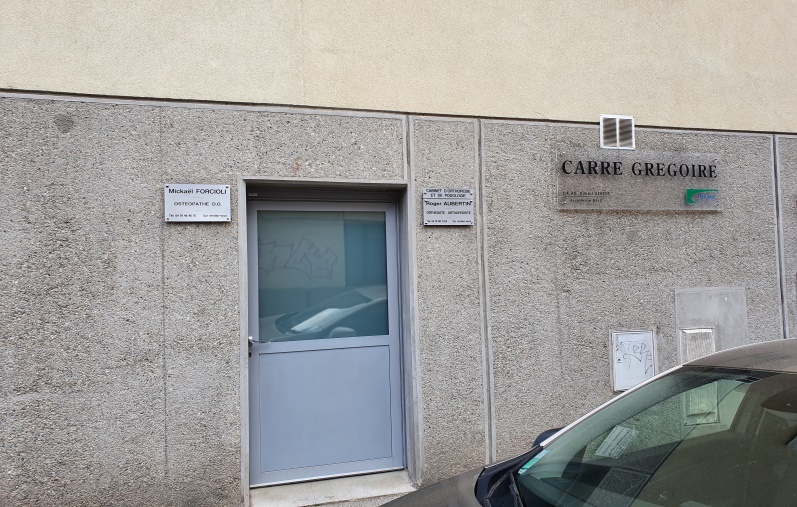 L’ extérieure

Place de parking
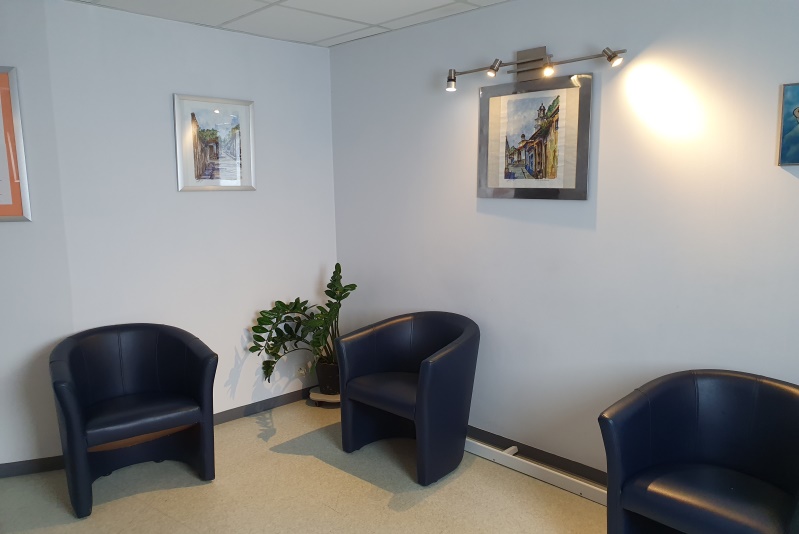 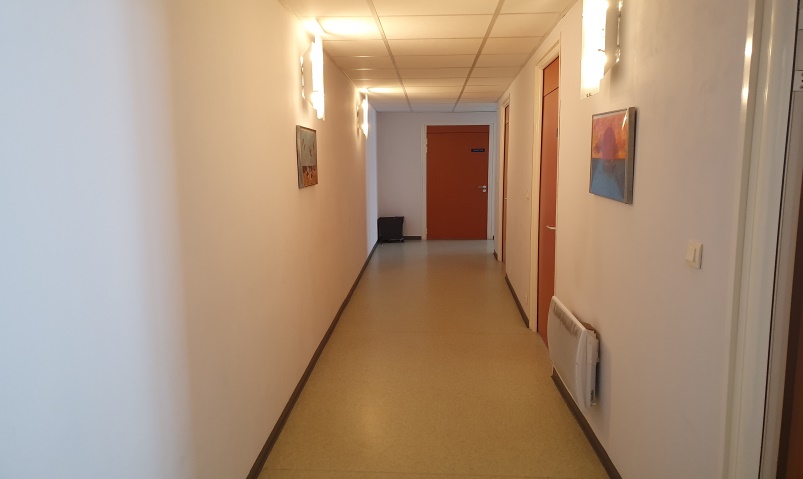 Salle d’ 
 attente

               couloir
PHOTOGRAPHIE
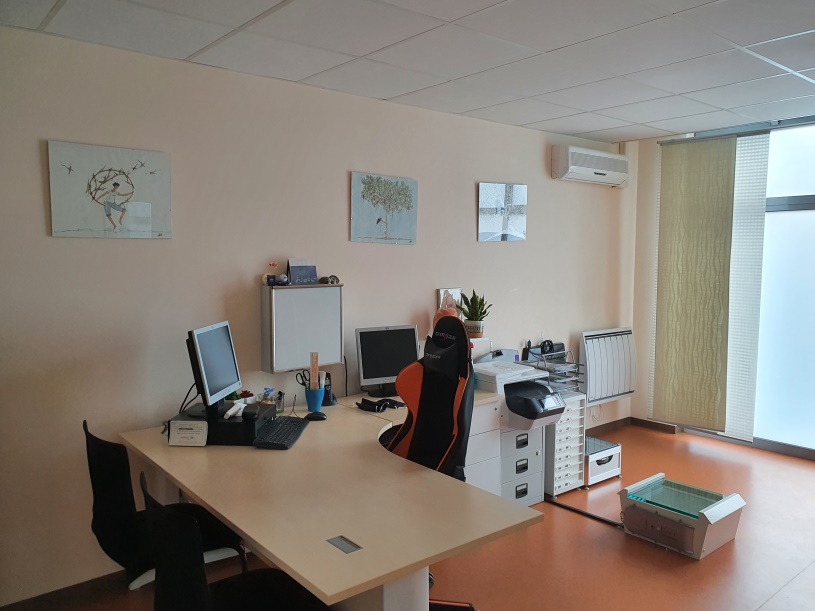 Salle
d’examen
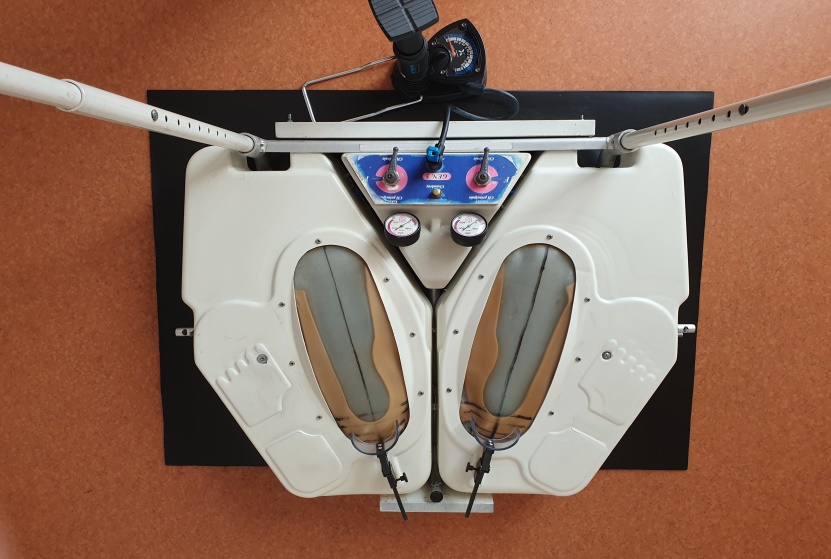 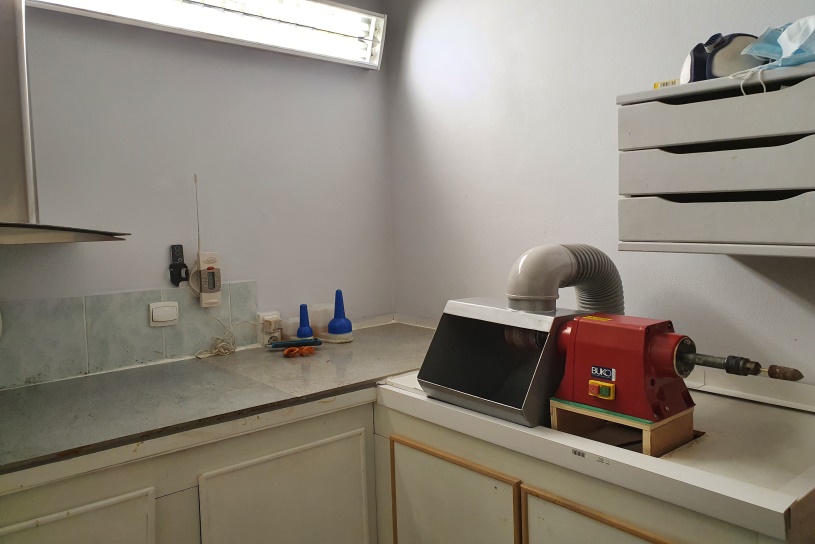 L’ atelier

La physioforme